POLÍGONOS E CIRCUNFERÊNCIA
Mateus
Lucas
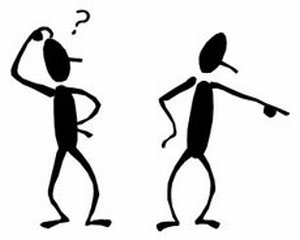 POLÍGONOS.
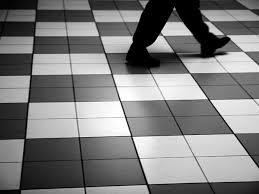 POLÍGONOS INSCRITÍVEIS EM UMA CIRCUNFERÊNCIA.
Definição: um polígono está inscrito em uma circunferência se todos os seus vértices forem pontos dessa circunferência.
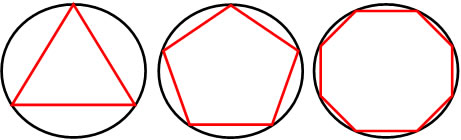 POLÍGONOS CIRCUNSCRITÍVEIS A UMA CIRCUNFERÊNCIA.
Um polígono está circunscrito a uma circunferência se todos os seus lados são tangentes a essa circunferência.
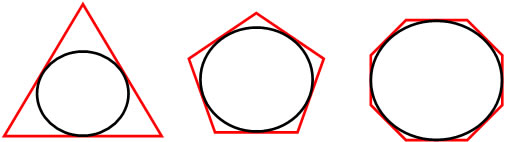 POLÍGONOS REGULARES.
Definição: um polígono é denominado regular se todos os seus lados e ângulos são iguais.
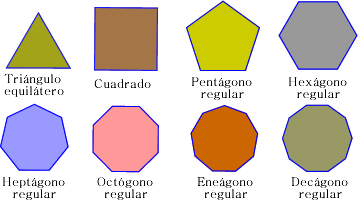 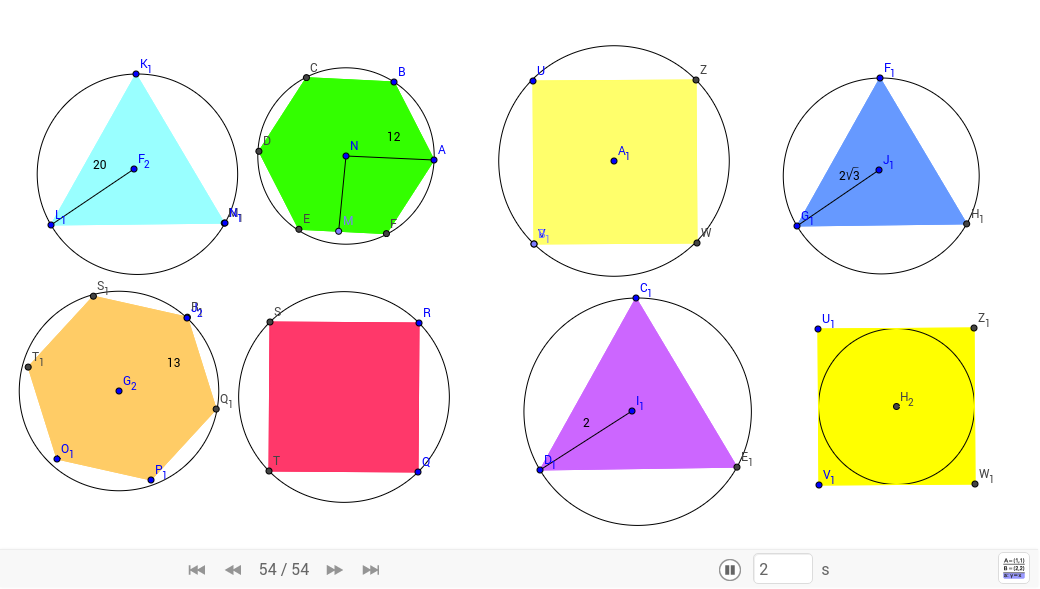 SERÁ MESMO ?!
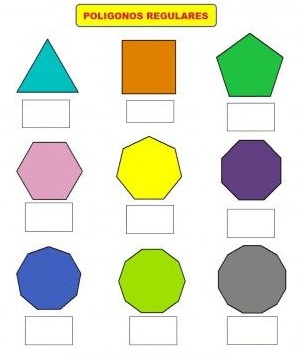 ELEMENTOS DE UM POLÍGONO REGULAR.
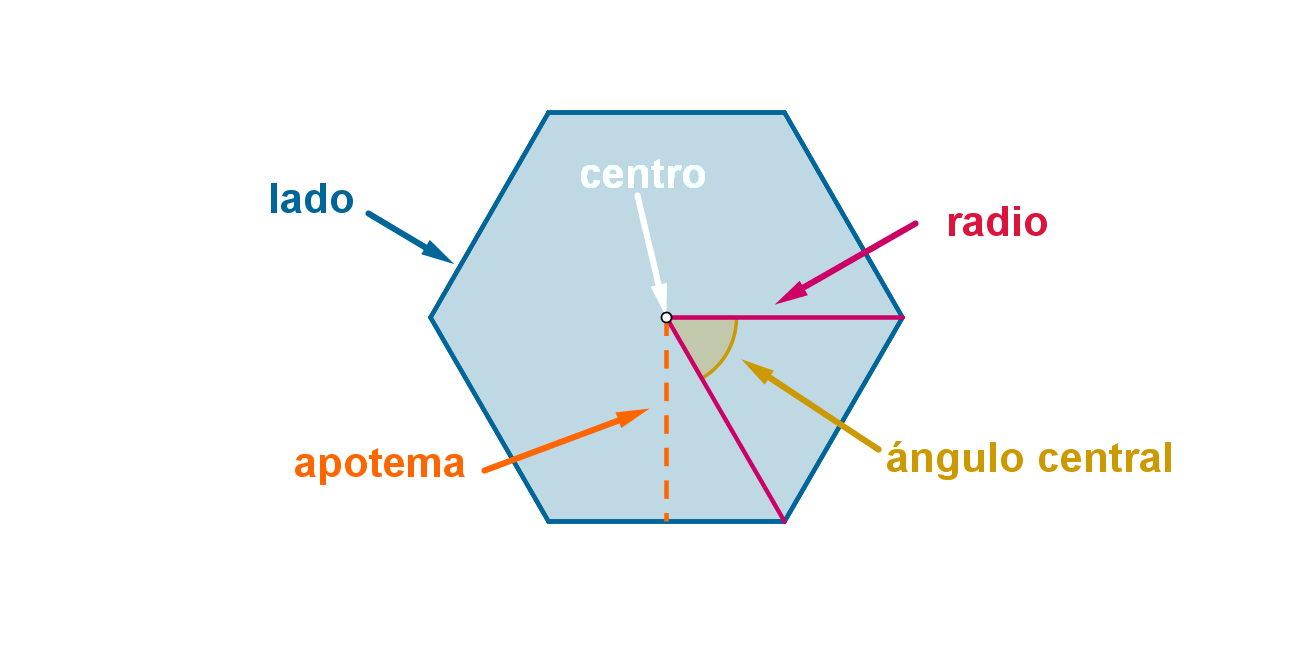 ELEMENTOS DE UM POLÍGONO REGULAR.
EXERCÍCIO DE FIXAÇÃO.
Calcule a medida do apótema de um quadrado cujo lado mede 5cm. 
Calcule a soma dos ângulos internos dos polígonos regulares: hexágono, octaedro, decaedro. 
Sabendo que a soma dos ângulos internos de um polígono é 2160º, determine quantos lados ele tem. 
Quanto mede o ângulo externo de um polígono cujo ângulo interno mede 45º ?
Determine a medida do lado de um hexágono regular inscrito em uma circunferência cujo raio é igual a 10 cm.
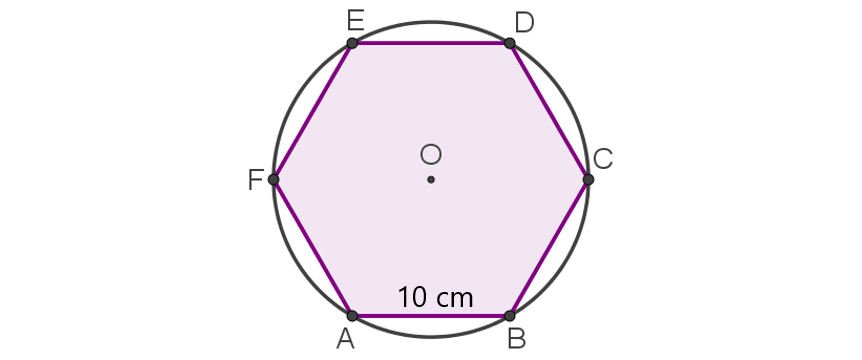 HEXÁGONO, QUADRADO E TRIÂNGULO REGULARES INSCRITOS.
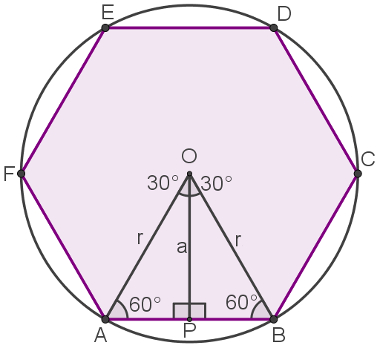 HEXÁGONO, QUADRADO E TRIÂNGULO REGULARES INSCRITOS.
HEXÁGONO, QUADRADO E TRIÂNGULO REGULARES INSCRITOS.